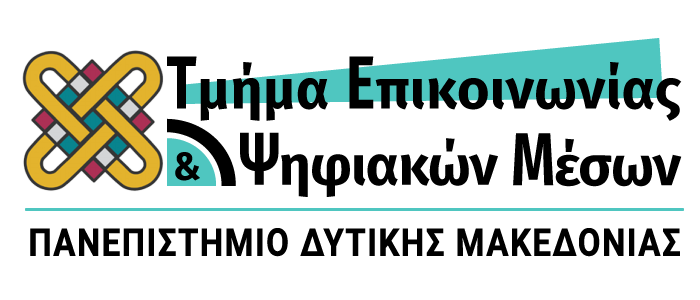 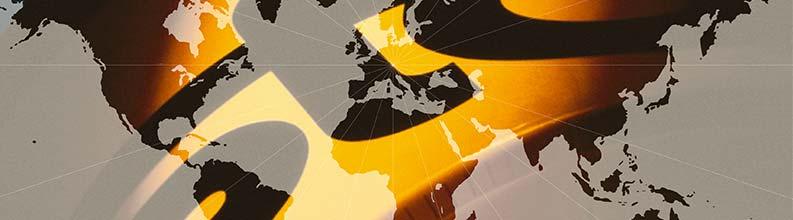 Δρ. Αναστάσιος Αθ. Σταυρόπουλος
anastavropoulos@gmail.com 
(+30) 6944 425 800
Facebook: https://www.facebook.com/anastasios.stavropoulos.35 
Academia :https://anastasiosastavropoulos.academia.edu/
ΕΙΔΙΚΑ ΘΕΜΑΤΑ ΔΙΑΦΗΜΙΣΗΣ
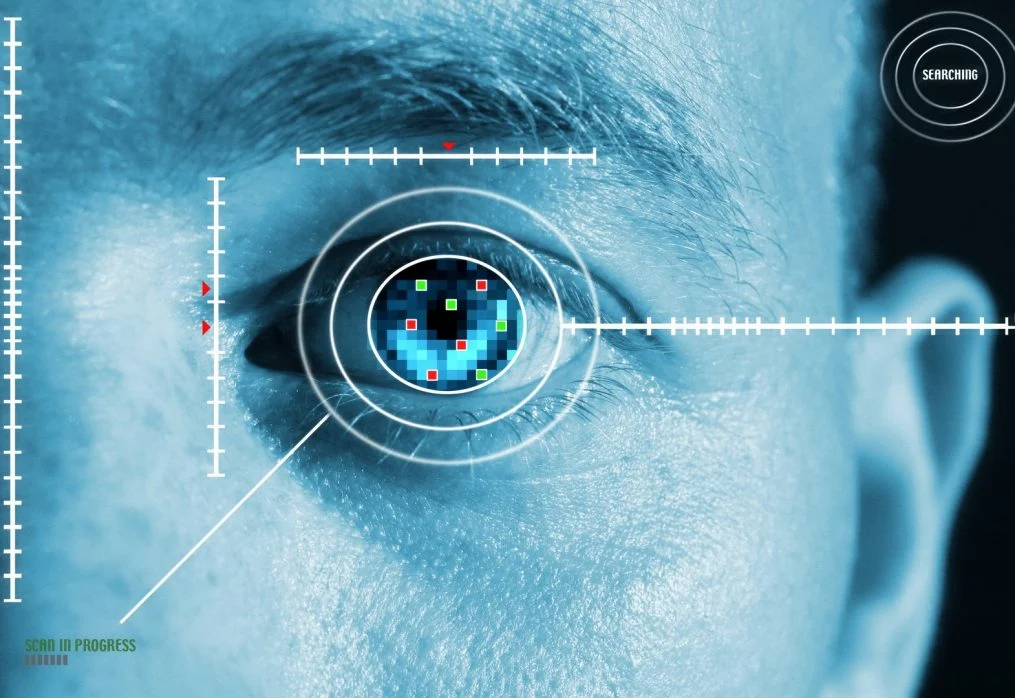 3.9.1.Η καλωδιωμένη γειτονιά (wired neighborhood).
H προσέγγιση του Doheny-Farina (1996) 
αναφέρεται στη δημοκρατική προοπτική 
των νέων τεχνολογιών, 
που δημιουργούν κοινότητες με βάση τα κοινά ενδιαφέροντα.
Θεωρώντας ότι επιταχύνεται 
η φθορά των φυσικών κοινοτήτων και ότι 
οι πολίτες οφείλουν να επανατοποθετηθούν στους τόπους τους-τις κοινότητές τους,
τονίζει 
τη δημοκρατική προοπτική των νέων τεχνολογιών, που συμβάλλουν 
στη δημοκρατική προοπτική μέσω της 
δημόσιας και 
σε πραγματικό χρόνο, πληροφόρησης. 
Το κοινό παύει να ενδιαφέρεται για το τοπικό και στρέφει την προσοχή του:
στο παγκόσμιο, 
στο διεθνές, 
στο υπερτοπικό.
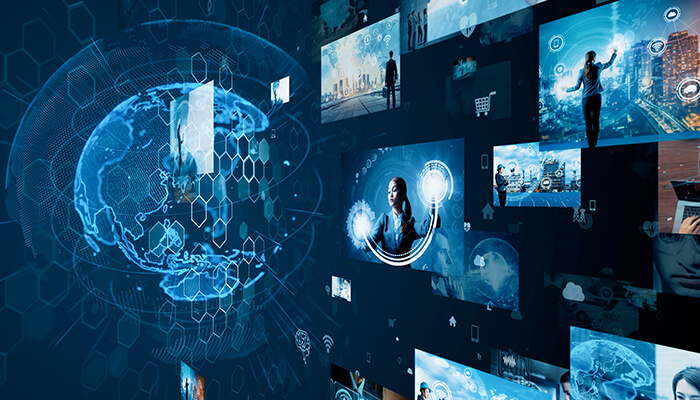 3.9.2. Το Netvertising Image Communication Model
Το συγκεκριμένο μοντέλο αφορά στην διαφημιστική εικόνα ενός προϊόντος ή μια εταιρίας στο διαδίκτυο.
Αποτελεί δηλαδή 
την αναπαράσταση μέσων 
στο διαδίκτυο (cyberspace media representation), όπου 
το μήνυμα περιλαμβάνει πολλαπλά αισθητηριακά ερεθίσματα, όπως:
εικόνες
γράμματα
ήχοι,
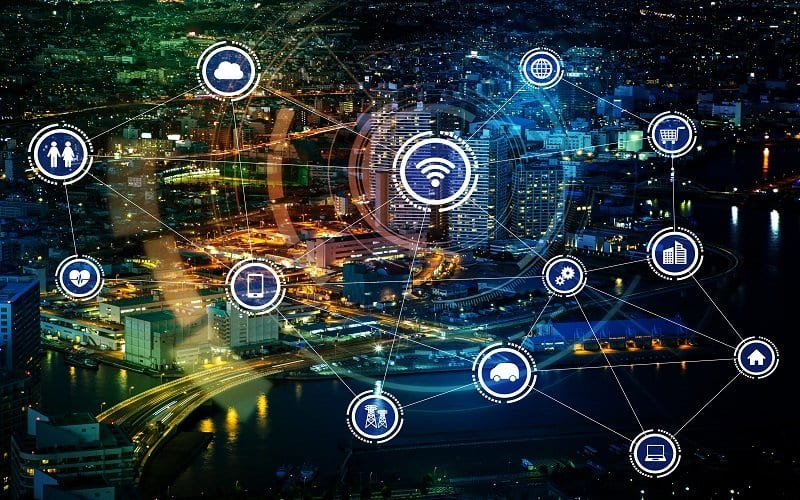 που είναι 
ζωντανά ερεθίσματα 
και ωθούν τον καταναλωτή 
να δημιουργήσει 
διανοητικές εικόνες, 
μέσω των μηχανισμών 
πρόσληψης και 
κατασκευής νοήματος 
    (Segur,2010), 
ώστε να αναπτύξει 
αγοραστικές 
συμπεριφορικές αντιδράσεις.
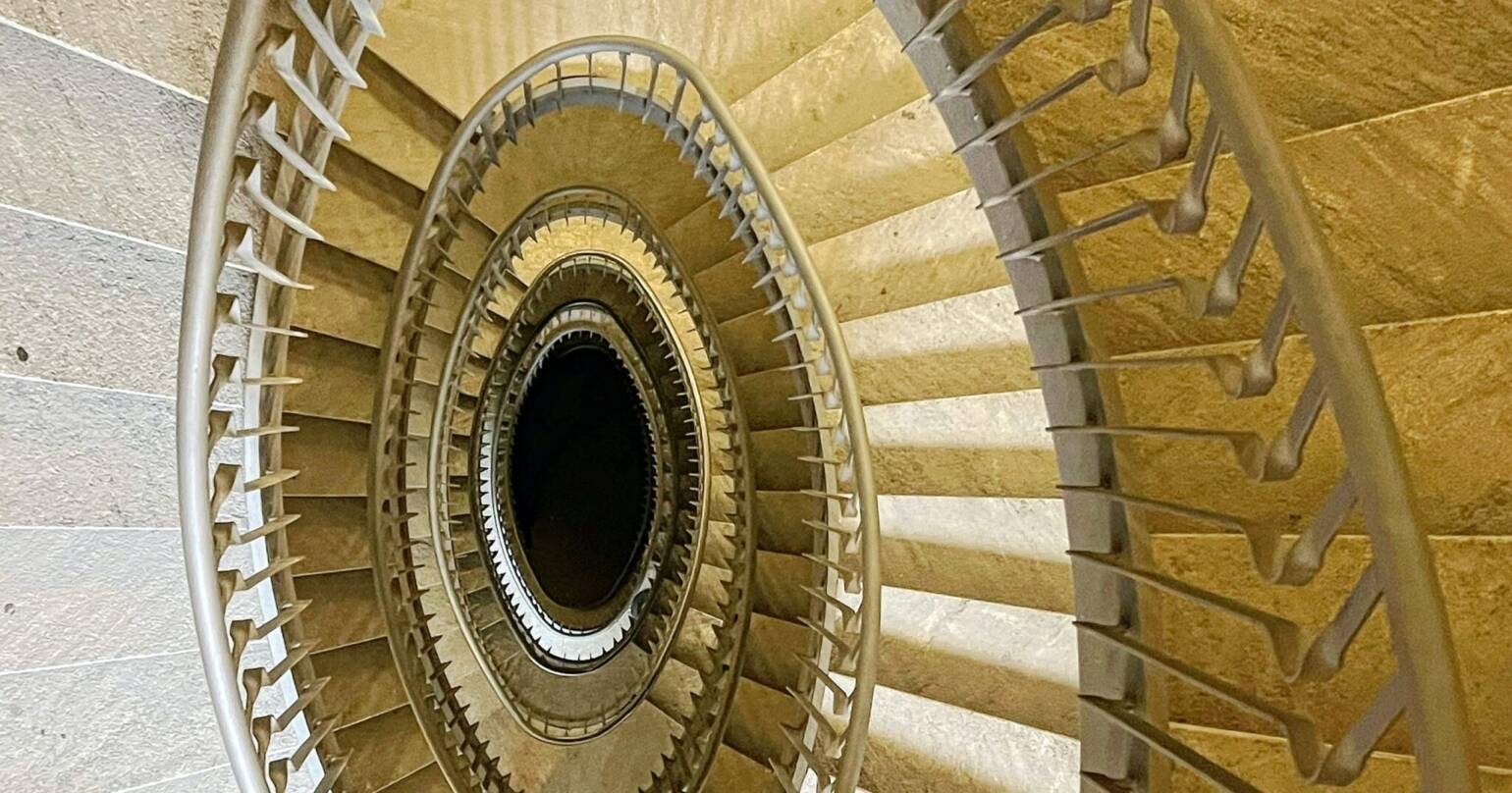 Netvertising Image Communication Model
Netvertising Image Communication Model
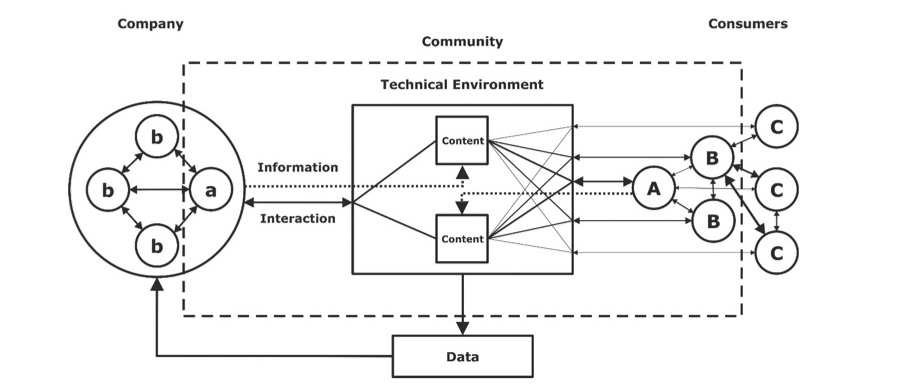 3.9.3. Το μοντέλο των χρήσεων και ικανοποιήσεων.
Στο συγκεκριμένο μοντέλο
σημασία έχει ο τρόπος 
που αντιμετωπίζουν 
οι πολίτες-το κοινό 
τα μέσα και όχι 
η επίδραση 
που έχουν τα μέσα στο κοινό.
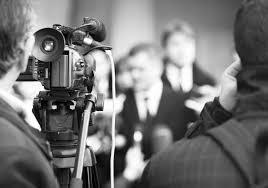 Τα άτομα χρησιμοποιούν 
τα Μέσα με βάση 
τις δικές τους ανάγκες και 
τις προσωπικές τους απαιτήσεις 
(Katz, Blumer & Gurevitch, 1974).
Οι ανάγκες αυτές 
των δεκτών-ατόμων, έχουν:
Ψυχολογικές και 
Κοινωνικές καταβολές
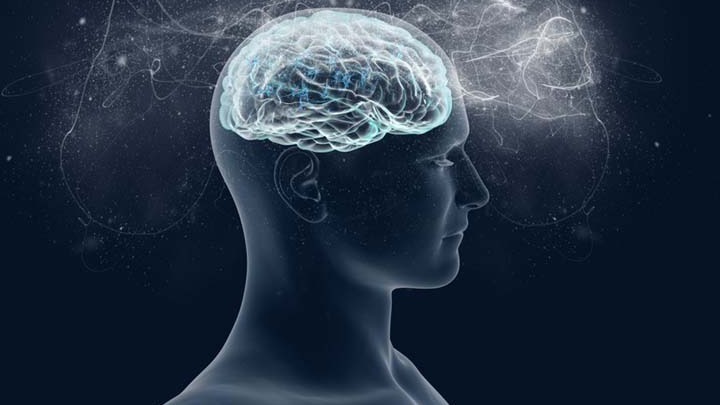 οι οποίες δημιουργούν 
προσδοκίες 
από τα Μέσα Επικοινωνίας και 
από άλλες πηγές, 
γεγονός που έχει 
ως αποτέλεσμα 
την έκθεσή τους 
σε αυτά 
(McQuail & Windahl, 2001
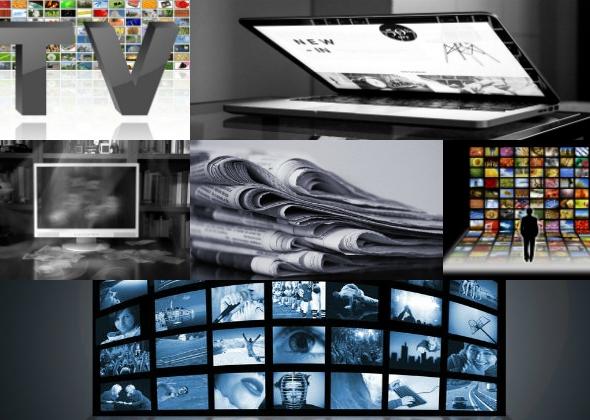 Χαρακτηριστικά παραδείγματα 
αυτής της προσέγγισης 
αποτελούν 
οι χρήστες πολυοθονών 
(multi-screen) 
για να αναζητήσουν ενημερωτικό 
ή ψυχαγωγικό περιεχόμενο 
(ειδήσεις, μουσική) 
αντλώντας ευχαρίστηση από την αλληλεπίδραση με το/τα μέσο/α. 
Ένα ακόμη παράδειγμα αποτελεί η live streaming tv, η on demand, καθώς και οι πλατφόρμες ψυχαγωγικού κυρίως περιεχομένου.
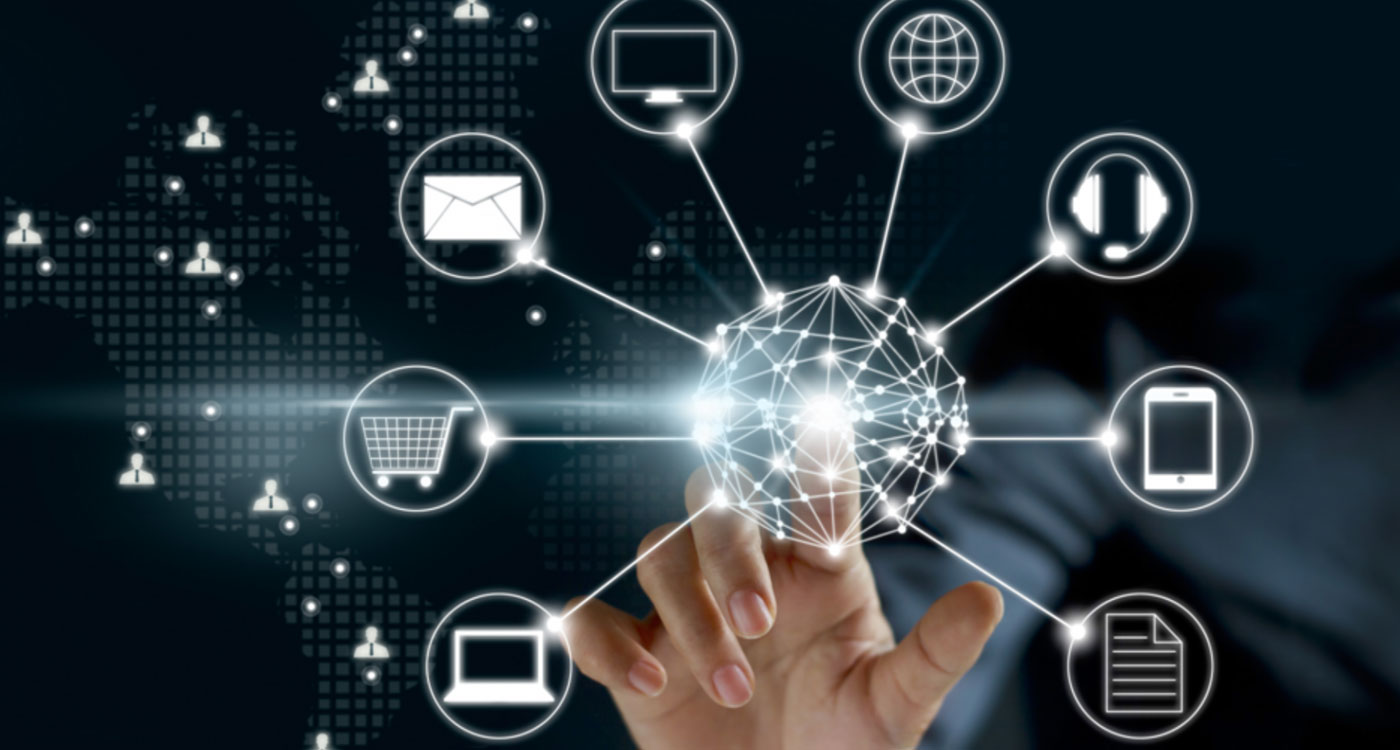 4. Αλλαγές στην στρατηγική με το μετασχηματισμό της ψηφιακής δημόσιας σφαίρας.
Το νέο ψηφιακό περιβάλλον και οι νέες τεχνολογίες αναπροσαρμόζουν και τις διαφημιστικές τακτικές και στρατηγικές. 
Στο πλαίσιο αυτό μία από τις νέες τάσεις, αφορά τη συγκέντρωση δεδομένων από τους χρήστες που διαδρούν στις ψηφιακές πλατφόρμες και την επεξεργασία τους σε ειδικές βάσεις δεδομένων.
Το management που δίνει έμφαση στη σχέσεις με το κοινό λέγεται customer relationship management (CRM).
Το CRM αποτελεί 
μια στρατηγική προσέγγισης 
με το κοινό και στοχεύει: 
στην ενίσχυση των σχέσεων 
με το κοινό, καθώς και 
στην εμπλοκή και συμμετοχή 
του κοινού 
σε μια αμφίδρομη 
επικοινωνία που 
επιτρέπει 
τη διάχυση της πληροφορίας 
(Chung et al, 2014).
Για να το επιτύχει αυτό χρησιμοποιεί:
ειδικούς μηχανισμούς επεξεργασίας κειμένου 
και γλώσσας και ειδικότερα
συγκεκριμένων λέξεων που χρησιμοποιούνται από το κοινό στα social media και 
στις ομάδες συγκέντρωσης,
προκειμένου 
να αποτελέσουν μέρος ή όλο της συλλογής δεδομένων 
σε ειδικές βάσεις δεδομένων για την:
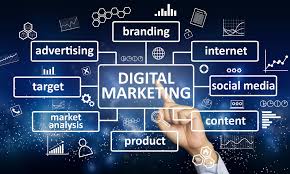 Ενημέρωση και
Υποστήριξη
των συστημάτων 
υποστήριξης αποφάσεων
των εταιριών και 
των οργανισμών 
με βάση την 
αλληλοεπίδραση 
των πελατών (Dawle et al., 2015).
Αναλυτικό μοντέλο CRM
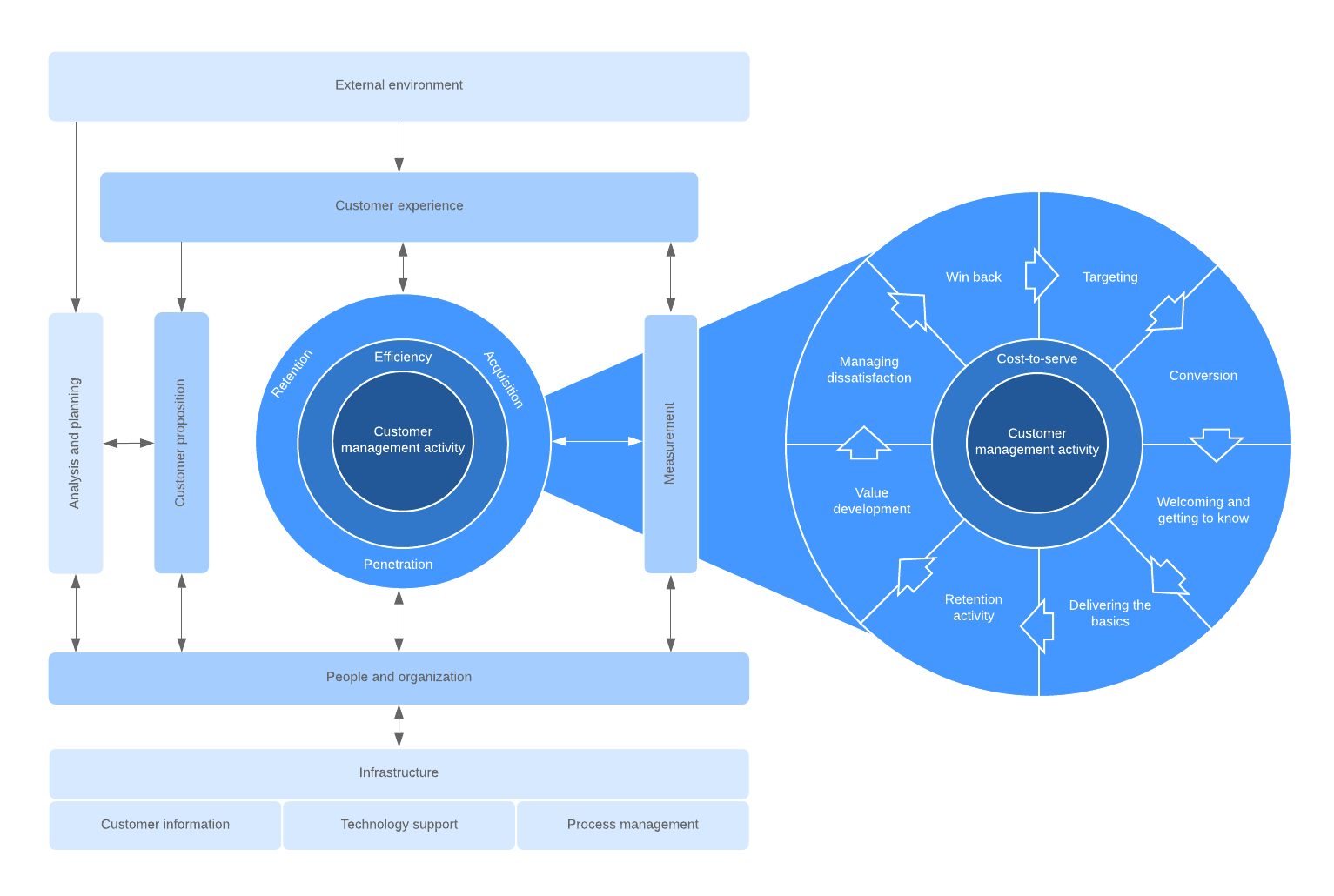 Πηγή: https://www.lucidchart.com/blog/crm-models
To social CRM Model
Σε αντίθεση με το CRM, 
που αντιμετωπίζει 
τους πελάτες 
ως παθητικούς δέκτες, 
το social CRM δίνει έμφαση 
στον ενεργό ρόλο των πελατών 
που είναι εξουσιοδοτημένοι 
από τα social media 
και μπορούν να συνεισφέρουν 
σε πολλαπλές μορφές αξίες (Κάβουρα, 2021:87).
To social CRM
χρησιμοποιεί τις υπηρεσίες 
των social media 
για να διευκολύνει τις υπηρεσίες 
και τους οργανισμούς
να αλληλοεπιδράσουν με τους πελάτες.
Ειδικότερα, 
το συγκεκριμένο μοντέλο 
  επιδιώκει :
την ενεργό εμπλοκή 
και συμμετοχή 
των πελατών 
σε ένα διαδραστικό διάλογο 
με τις εταιρίες,
ώστε να δημιουργηθούν:
αμοιβαίες 
επωφελείς σχέσεις 
με την εταιρία και 
να οδηγήσουν 
σε ανώτερη απόδοση (Li et al, 2021). 
O διάλογος μάλιστα αυτός γίνεται 
σε πραγματικό χρόνο, 
ώστε η επικοινωνιακή στρατηγική 
να μπορεί 
να υλοποιηθεί 
οργανωμένα και στοχευμένα.
Αναλυτικό Social CRM
4.3. Digital Marketing και Data Resources
Ένα από τα βασικά πλεονεκτήματα του social CRM είναι ότι η στοχοθέτηση των πελατών-καταναλωτών μπορεί να γίνει σε πραγματικό χρόνο (real time) σε σχέση με παλαιότερες μεθόδους, όπως οι τηλεθεάσεις μέτρησης, οι οποίες ουσιαστικά παράγουν πρωθύστερα αποτελέσματα (Κάβουρα, 2021:90).
Οι εταιρίες χάρη στις ψηφιακές λειτουργίες μπορούν να παράγουν μεγάλο όγκο δεδομένων (big data) αφού πρώτα κάνουν την εξόρυξή τους. 
Υπάρχει πλέον η δυνατότητα με βάση τη διεύθυνση email του εν δυνάμει καταναλωτή και τα social media να γίνει η ανάλυση και επεξεργασία των αγοραστικών του συνηθειών με βάση την περιήγησή του σε αυτά.
Ενδεικτικά παρατίθενται 
μερικές από τις πλατφόρμες 
που οι εταιρείες 
μπορούν να χρησιμοποιήσουν 
για να διαχειριστούν  
τη βάση δεδομένων:
Merkle One (Liyakasa, 2015) 
Media Math Terminal One (Media Math,2021)
Audience Suite Turn (Turn, 2021)
Marketo Ad Bridge (Marketo, 2021)
Criteo (Criteo, 2021)
Live Ramp (LiveRamp, n.d.) 
Krux (Krux Digital Inc., 2021)
eXelate, a Nielsen Company (eXelate, 2021)
Lotame (Lotame, 2021).
Audience Suite Turn- How it works.
Πηγή: https://www.youtube.com/watch?v=GUdNkEfHIAE
Live Ramp: How it works
https://liveramp.com/lp/gc/platform-tour/
Αξίζει να σημειωθεί ότι μια βάση δεδομένων με τα προσωπικά στοιχεία των πελατών μιας εταιρείας, όπως
Email
Mobile phone 
από τη διαχείριση πελατειακών σχέσεων, μπορεί να συνδυαστεί με στοχευμένες εκστρατείες προς τους χρήστες των social media όταν αυτοί συνδέονται σε πλατφόρμες, με στόχο:
Να προσεγγιστούν οι ανενεργοί πελάτες
Να ενισχυθεί το μήνυμα στους ενεργούς και
Να στοχοθετηθούν οι πελάτες από πολλές συσκευές
Η Google για παράδειγμα 
έχει εισάγει την έννοια 
της συσχέτισης των πελατών 
μέσα από τα διάφορα 
social media 
συνδυάζοντας 
το Gmail, 
YouTube και 
Google Search 
με το λογισμικό 
Customer Match.
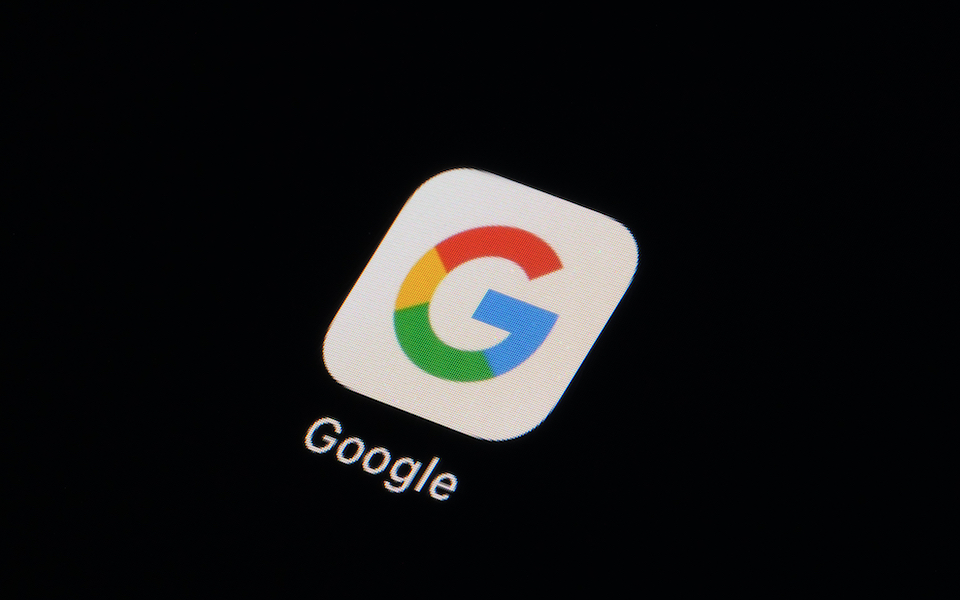 Το email ενός πελάτη 
αποτελεί και 
το ψηφιακό του διαβατήριο 
την ηλεκτρονική του ταυτότητα 
(Κάβουρα, 2021:89) 
στις επαναλαμβανόμενες 
συνδέσεις του 
στις διάφορες 
ψηφιακές πλατφόρμες 
και τα social media,
όπου εκεί γίνεται 
η καταγραφή,
επεξεργασία και 
ανάλυση 
των καταναλωτικών δεδομένων του .
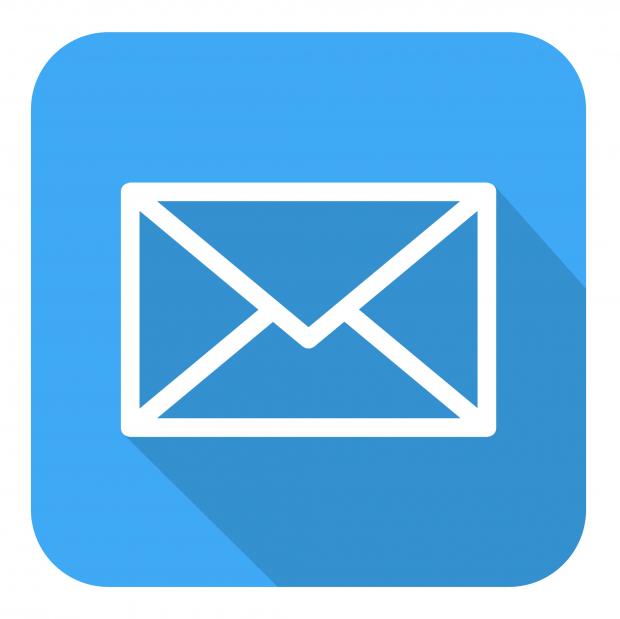 Customer Match-How it works-1
Πηγή: https://support.google.com/google-ads/answer/12080169?hl=en
Customer Match-How it works-Google Ads
Πηγή: https://www.youtube.com/watch?v=ImrjP4xwEbg
Υπάρχουν πολλές πλατφόρμες, 
όπως η Salesforce, 
που παρέχουν ψηφιακές λύσεις 
διαχείρισης πελατών 
από τη βάση δεδομένων 
που καταγράφεται 
η ψηφιακή προτίμηση 
των πελατών μέσω 
των πλατφορμών 
και συσκευών που χρησιμοποιούν 
και ενημερώνουν τις εταιρείες γι΄ αυτά.
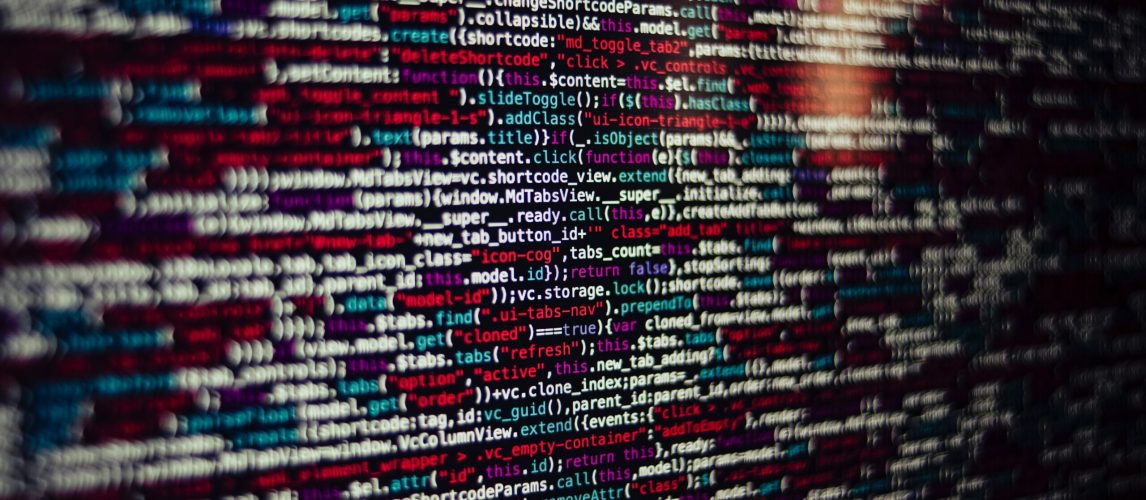 Salesforce-How it works
Πηγή: https://www.techtarget.com/searchcustomerexperience/definition/Salesforcecom (video)